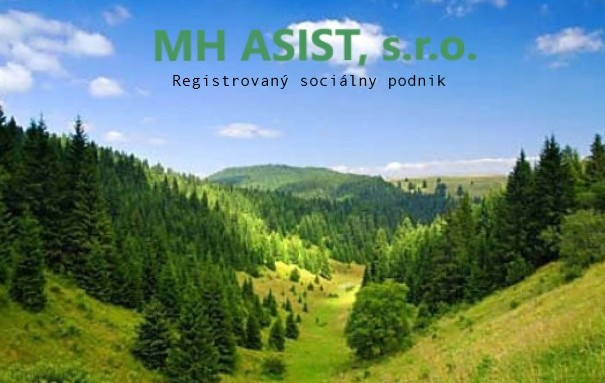 MH ASIST, s.r.o.Registrovaný sociálny podnik
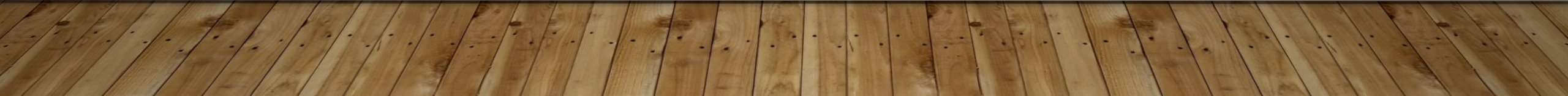 Komplexná ponuka služieb MH ASIST, s.r.o., r.s.p.

1) Poskytovanie služieb v lesopestovateľskej činnosti, výsadba a ošetrovanie porastov
2) Zvoz a odvoz drevnej hmoty prostredníctvom vyvážiacej súpravy 10 ton
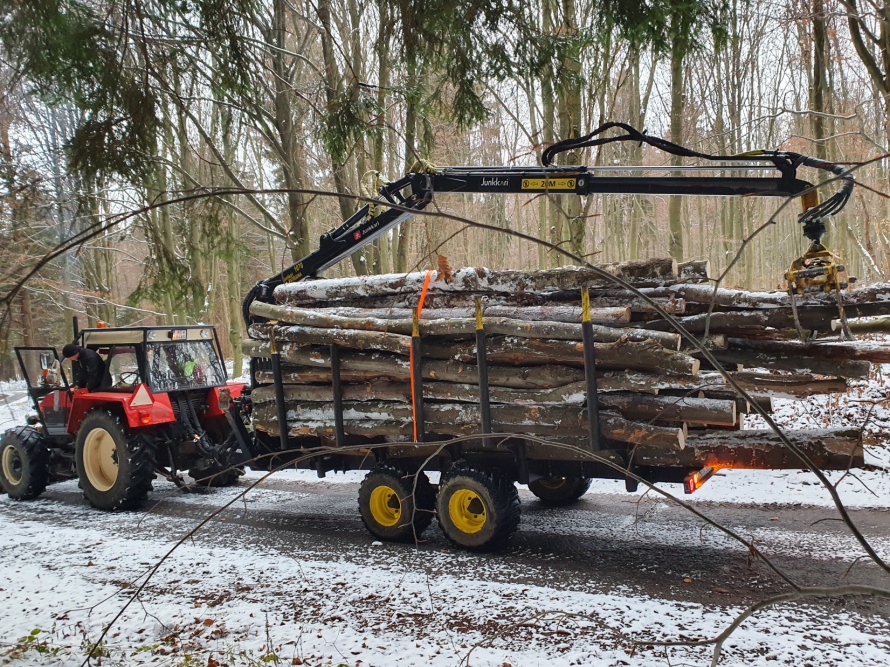 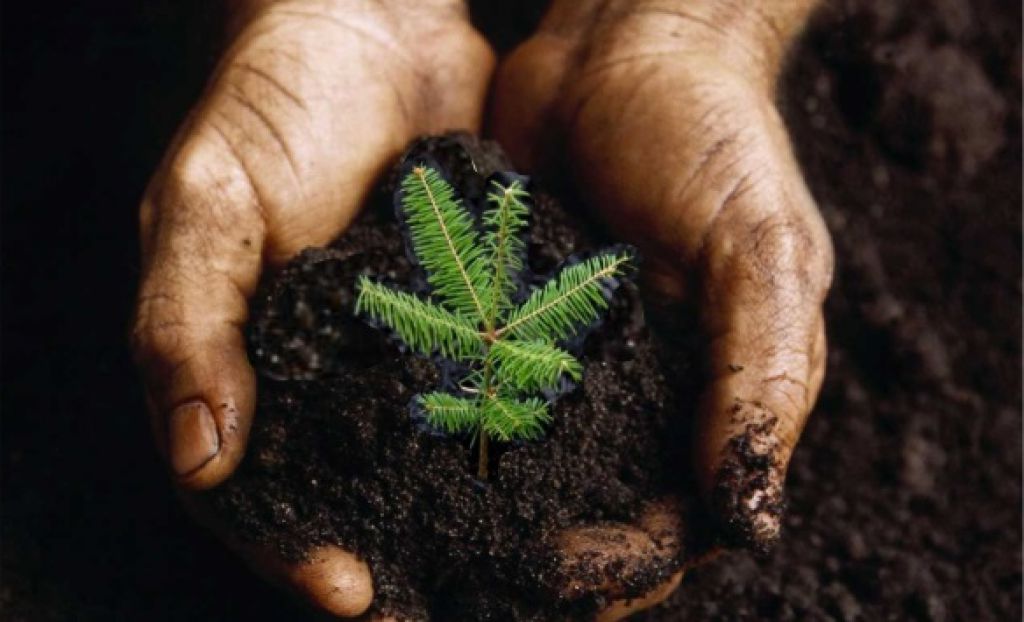 3) Zvoz a približovanie biologicky rozložiteľných odpadov „BRO“ (konárovina, zelený odpad zo záhrad,..)
      z miesta vzniku k drviacemu, homogenizačnému zariadeniu
4) Spracovanie, zhomogenizovanie BRO prostredníctvom kompostovacieho vozu s vlastnou hydraulickou rukou pre nakládku
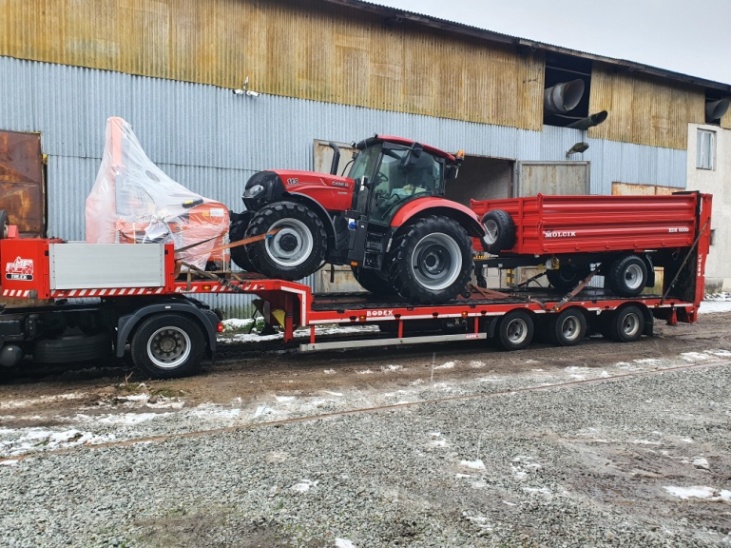 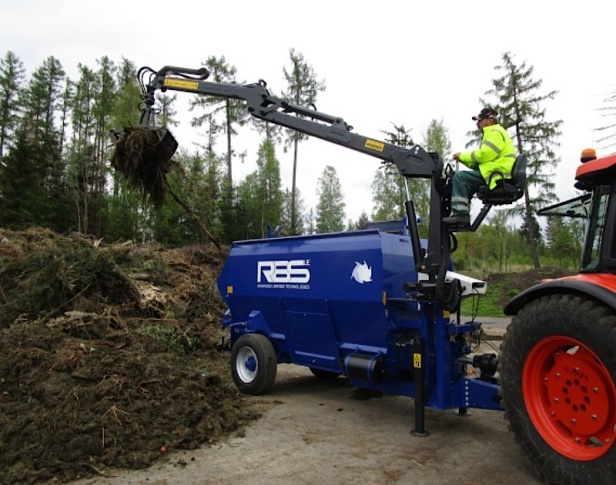 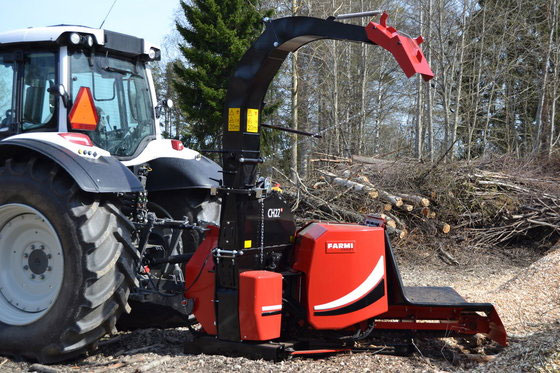 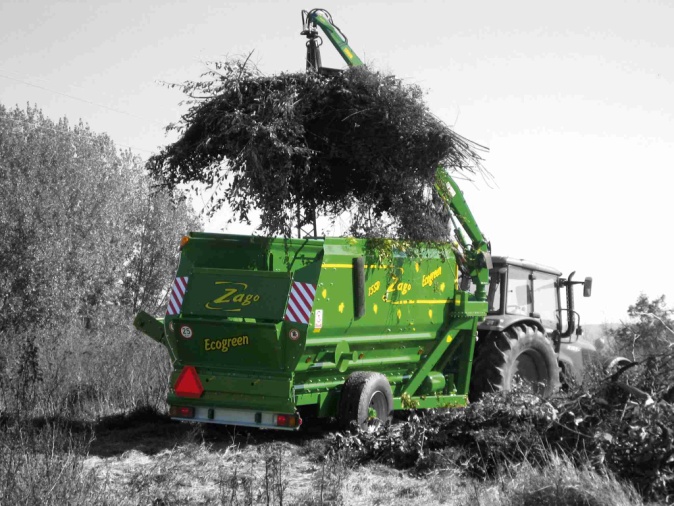 5) Mulčovanie nedostupných svahovitých terénov s mulčovacím ramenom do 6m
6) Opilovanie, presvetľovanie ciest od prevísajúcich konárov s ramenom do výšky 6m
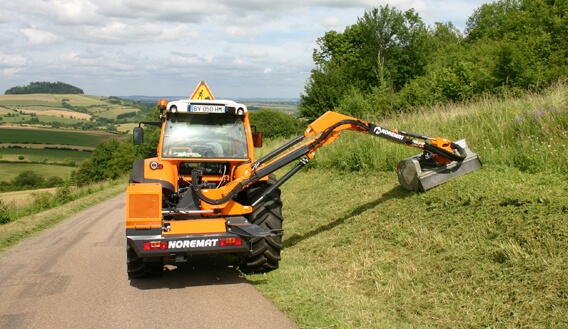 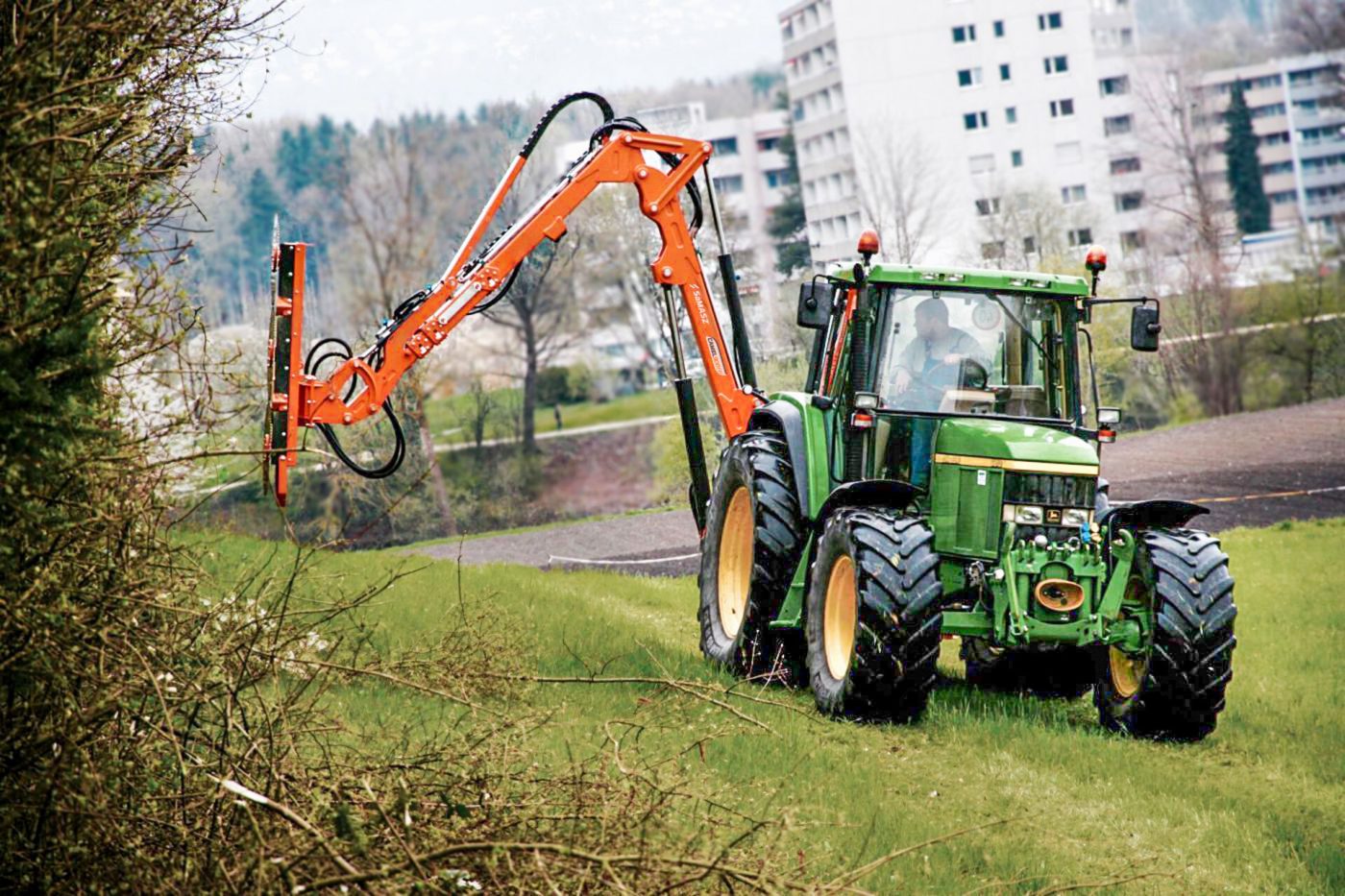 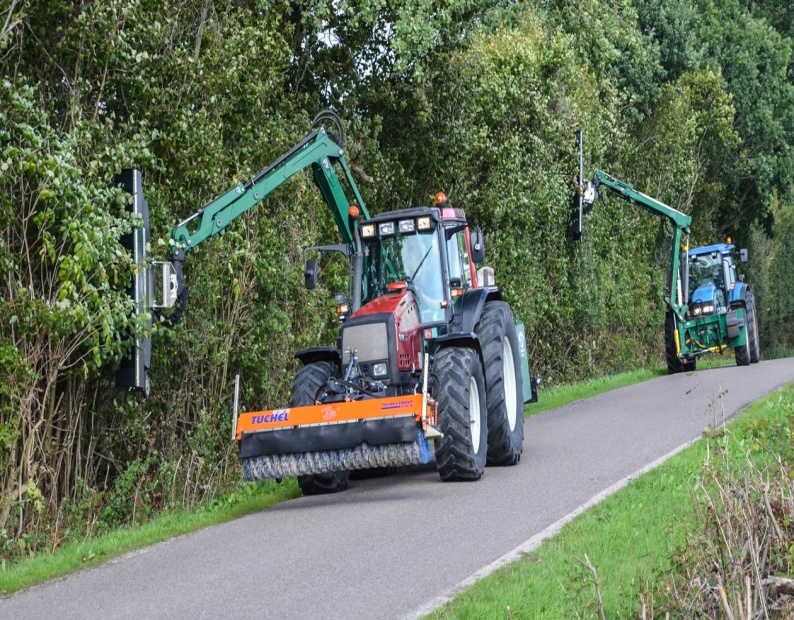 Služby
Poskytovanie odborného poradenstva a techniky na spracovanie „BRO“ 
Poradenstvo pri zakladaní komunitných kompostární 
Drvenie – homogenizácia naskladneného „BRO“ 
Lesopestevná činnosť – výsadba a ošetrovanie porastov 
Zvoz a odvoz drevnej hmoty prostredníctvom vyvážacej súpravy 10 ton 
Mulčovanie s ramenom do 6m 
Opilovanie (presvetľovanie) ciest kotúčovou pílou na ramene do výšky 6m. 
V prípade požiadaviek na inú techniku, vieme tak isto pružne zareagovať na základe Vášho konkrétneho dopytu
cena
Za vyššie uvedené služby budú  spracovávané individuálne cenové ponuky podľa konkrétnych požiadaviek a rozsahu požadovaných prác našim technikom.
Princípom nášho sociálneho podnikania je v prvom rade poskytovať služby samosprávam a fyzickým osobám, ktorým máme povinnosť účtovať 10% DPH.
Samozrejme budeme veľmi radi, keď našimi službami oslovíme aj podnikateľské subjekty, urbariáty a rôzne spoločenstvá vlastníkov, ktorým vzhľadom na hlavne sociálny vplyv nášho podnikania budeme robiť priaznivú cenotvorbu, nakoľko princípom sociálneho podnikania nie je v prvom rade zisk ale sociálny dopad na zamestnanosť hlavne zraniteľných a znevýhodnených osôb.
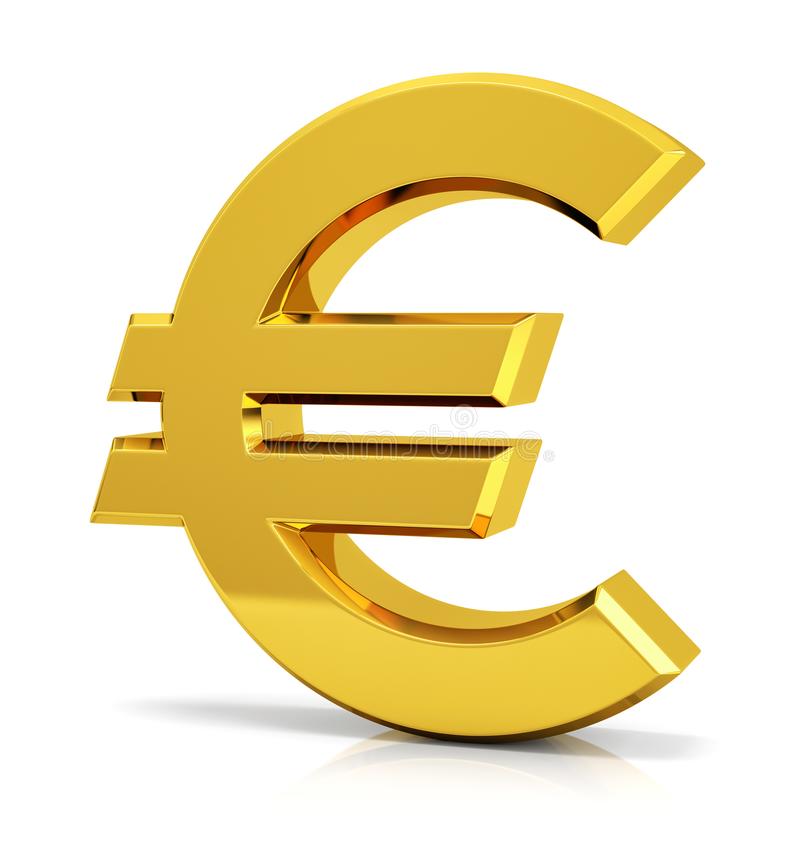 Cenník jednotlivÝch ponÚkanÝch sluŽieb
1)  Výsadba sadeníc stromkov - 0,30€/kus
Príprava plochy pred sadením, uhádzanie haluziny - 2,50€/m3
Ochrana sadeníc proti zhryzu zverou - 100€/ha
 Prečistka, prerezávka od 350€/ha
 Výžin okolo sadeníc - 285€/ha
 Ťažobné práce, vypilovanie stromov – cena po obhliadke
 2)  Odvoz - 13€/m3
 Zvoz haluziny - 120€/hod.
 3)  Traktor plus vlečka 5 ton S3 - 80€/hod.
 Traktor plus štiepkovač - 100€/hod.
 4)  Drvenie - 100€/hod.
 5)  Mulčovanie - 85€/hod.
 6)  Opilovanie - 150€/hod.
 Presuny techniky, pristavenie - 2€/km
Všetky ceny sú orientačné. Ceny sú uvádzané bez príslušnej DPH.
Informácie o nás
MH ASIST, s.r.o., r.s.p. 
Partizánska 1859/33, Turany 038 53 
v Obchodnom registri Okresného súdu v Žiline oddiel: s.r.o., vložka č.: 74173/L 
IČO: 52952355 
IČ DPH: SK2121188487 

Miloš Hlavatý – konateľ 
Tel.: +421 905 393 725 
Email: mh.asist@gmail.com